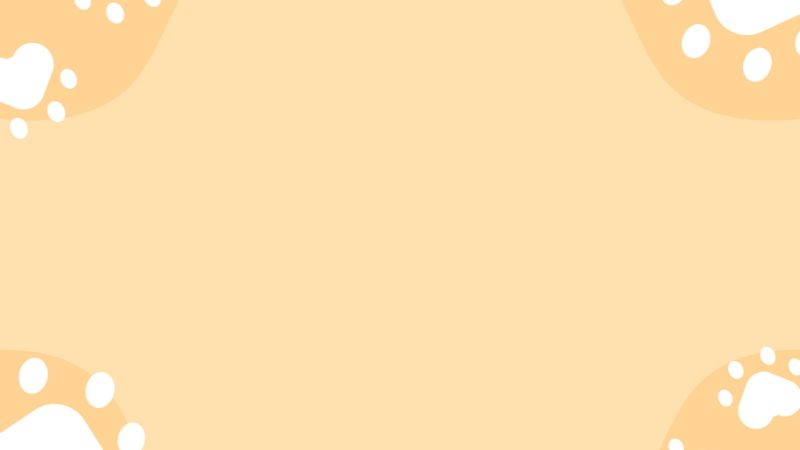 UBND QUẬN LONG BIÊN
TRƯỜNG MẦM NON LONG BIÊN
LĨNH VỰC PHÁT TRIỀN NGÔN NGỮ
Làm quen văn học
Đề tài: Truyện “ Thỏ con ăn gì”
Lứa tuổi: 24- 36 tháng
Giáo viên: Lê Thị Hòa
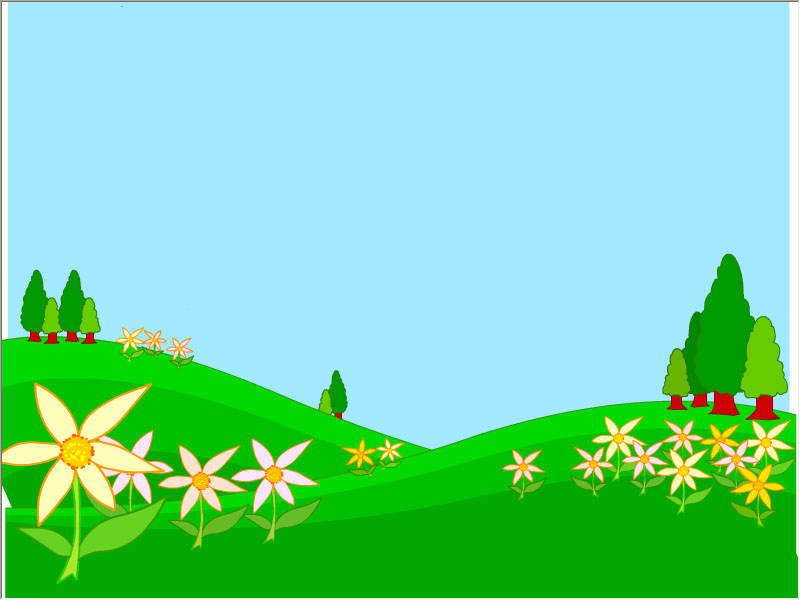 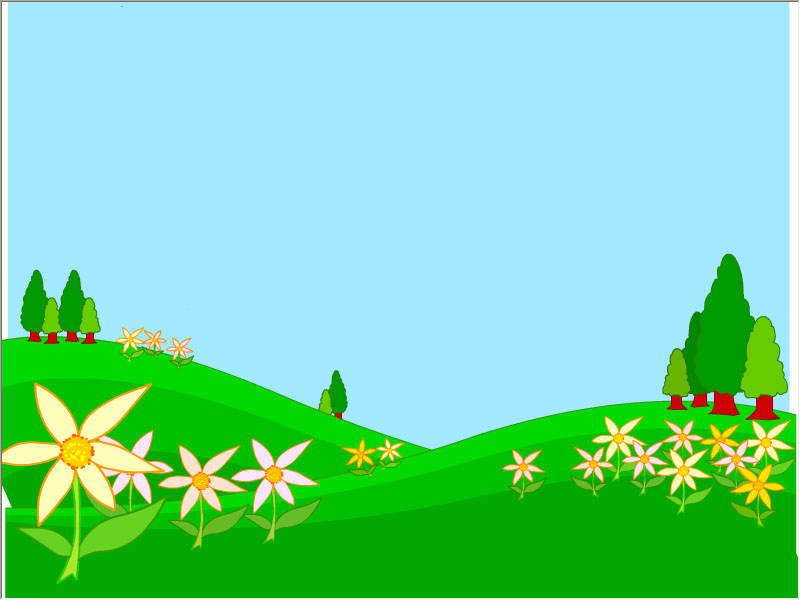 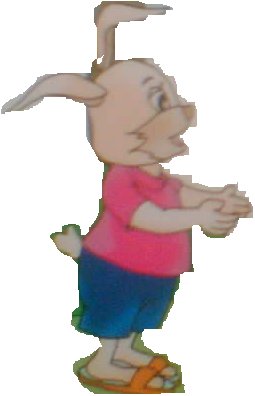 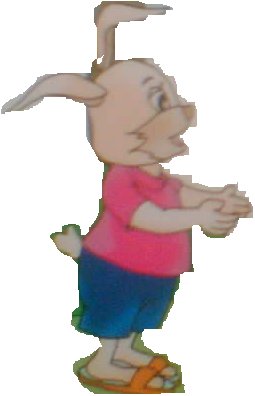 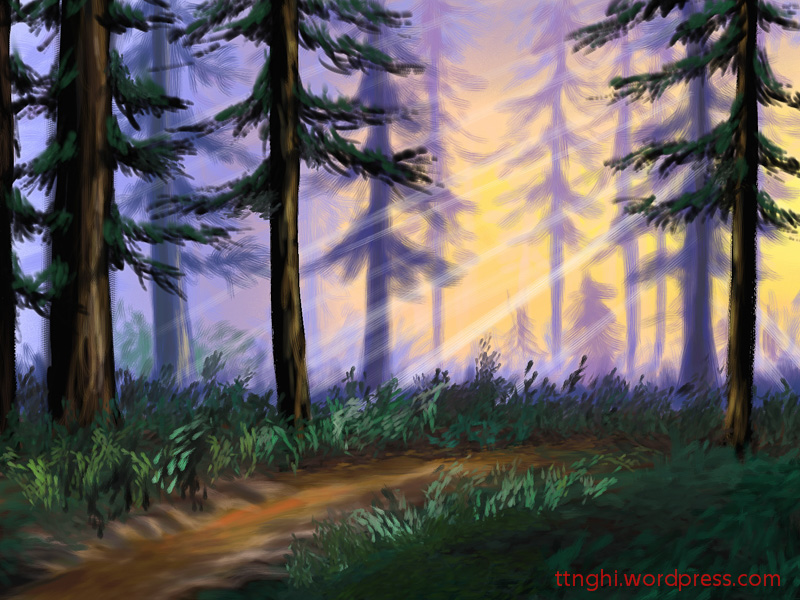 Thỏ gặp Gà Trống đang mổ thóc. Gà Trống mời :
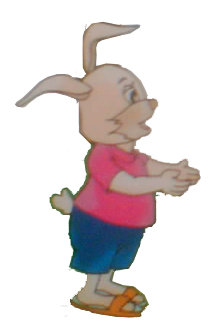 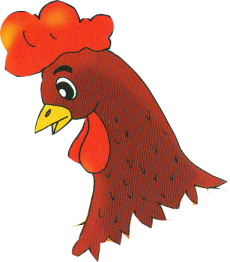 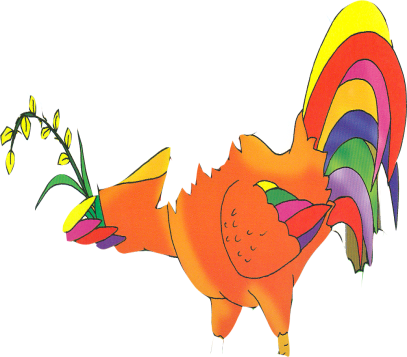 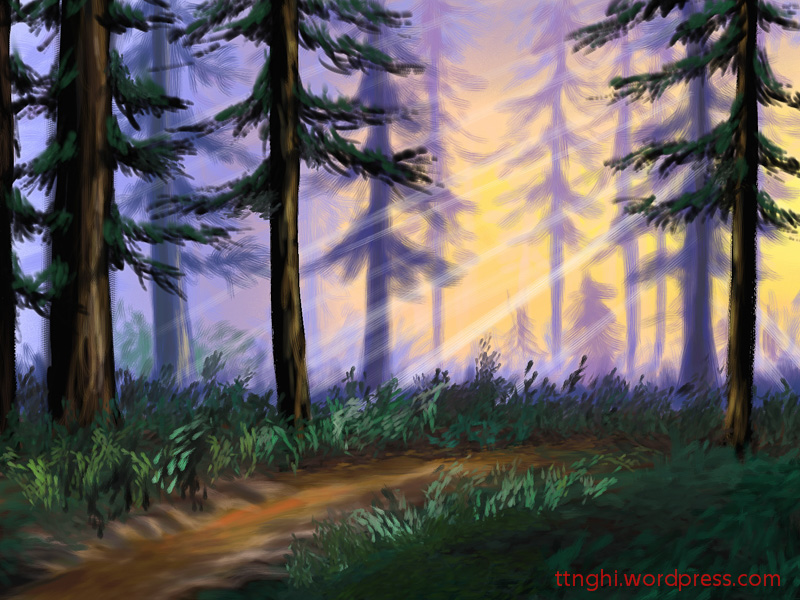 Thỏ gặp Gà Trống đang mổ thóc. Gà Trống mời :
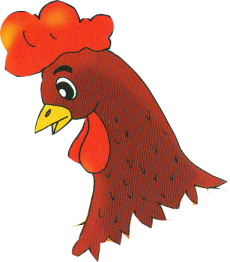 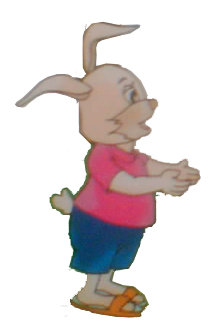 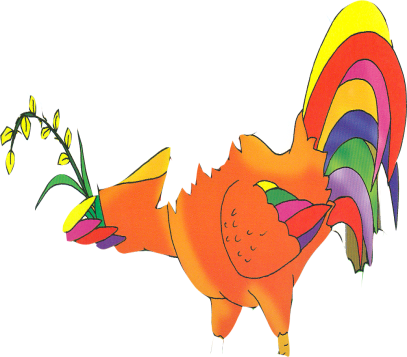 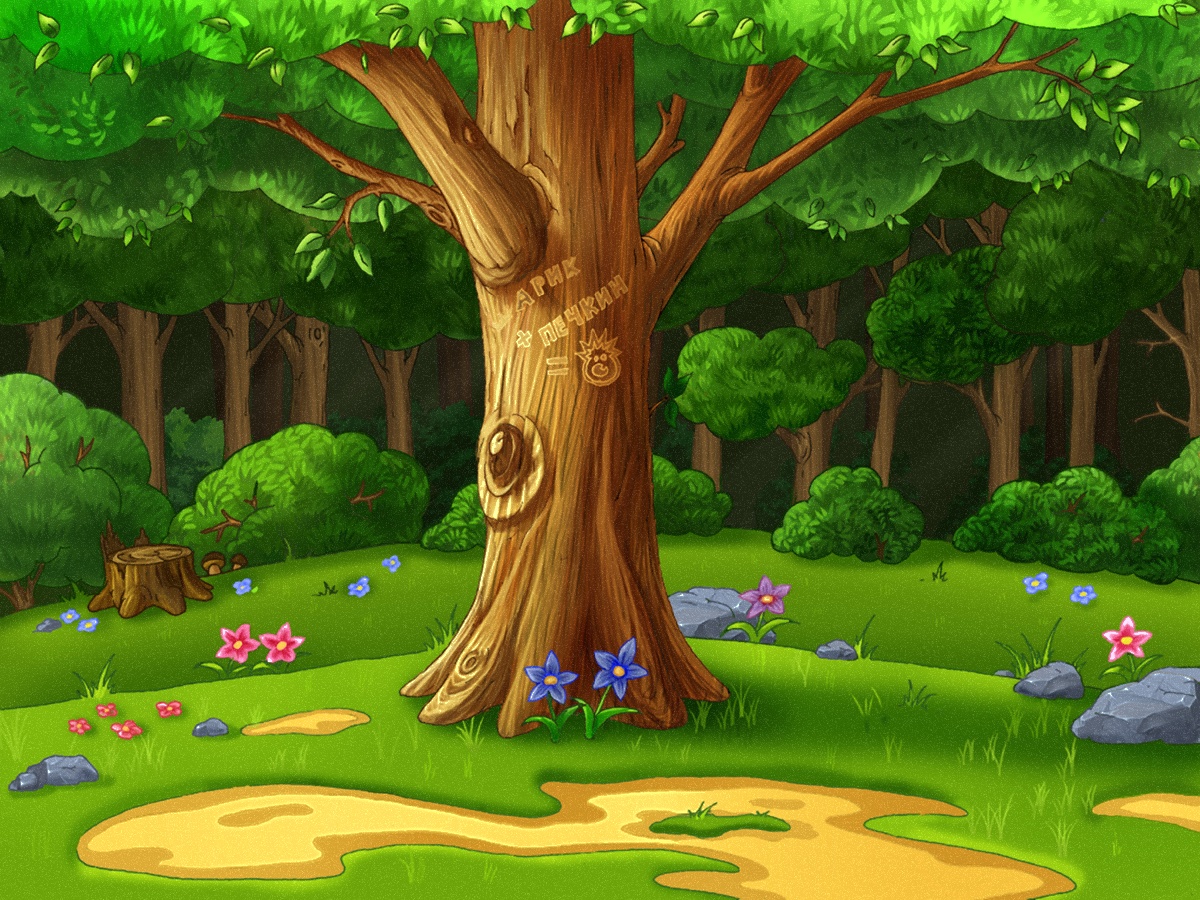 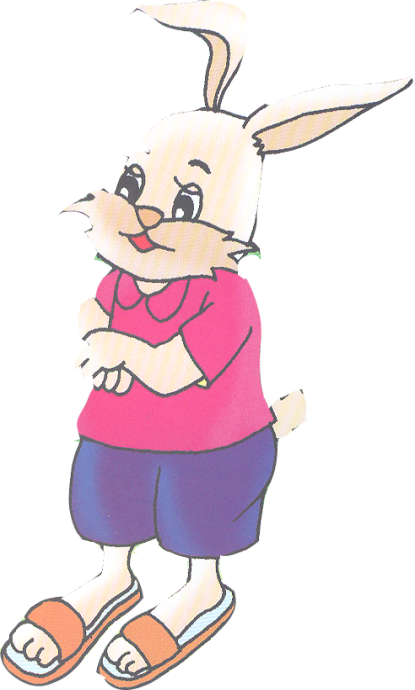 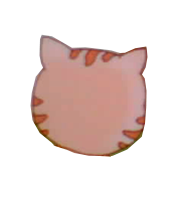 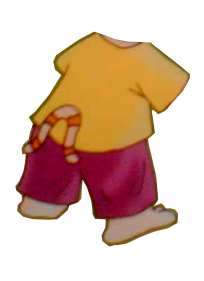 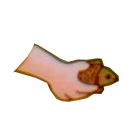 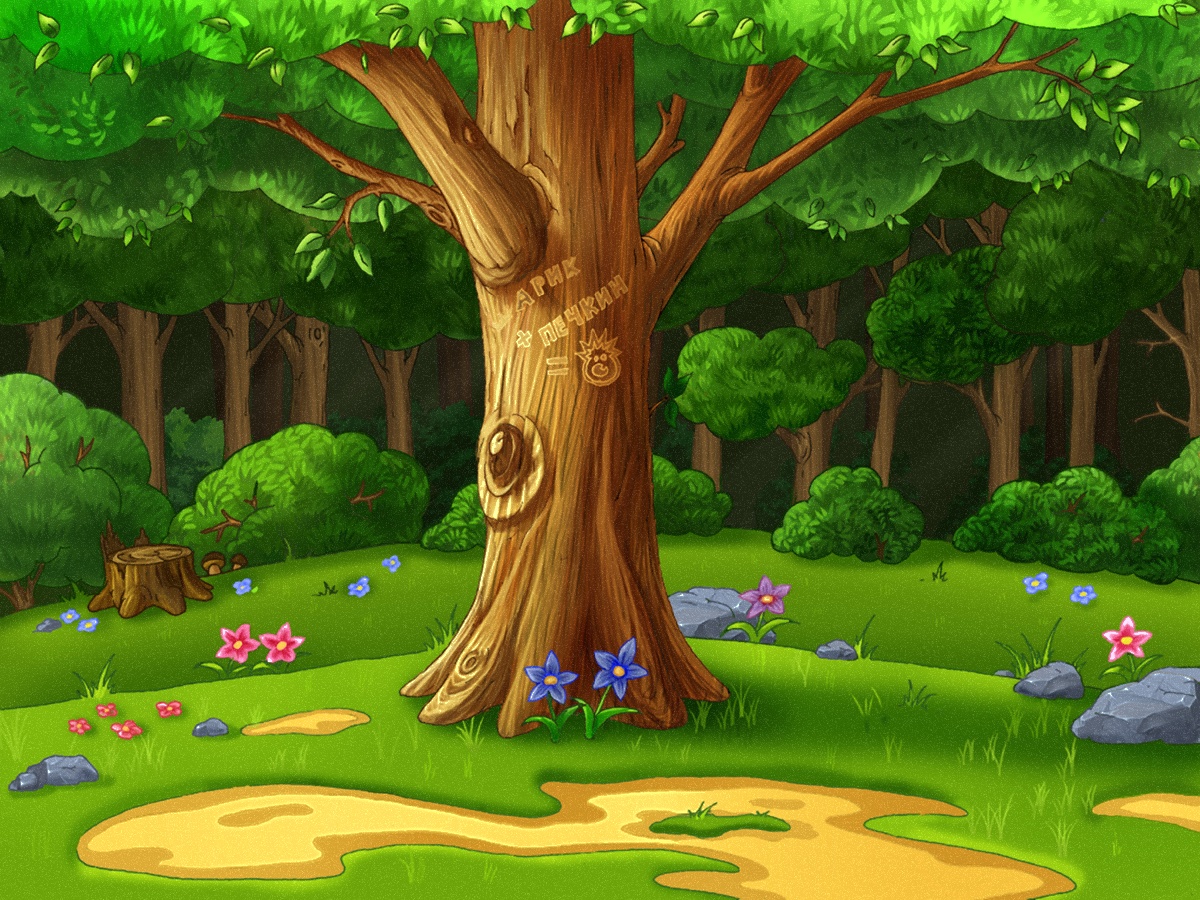 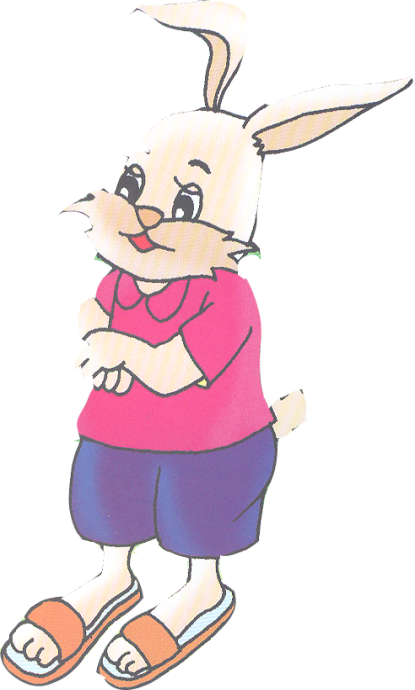 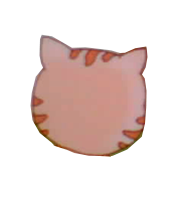 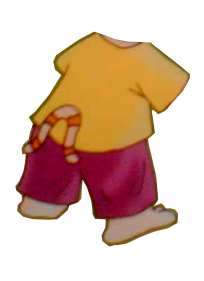 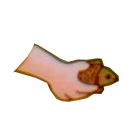 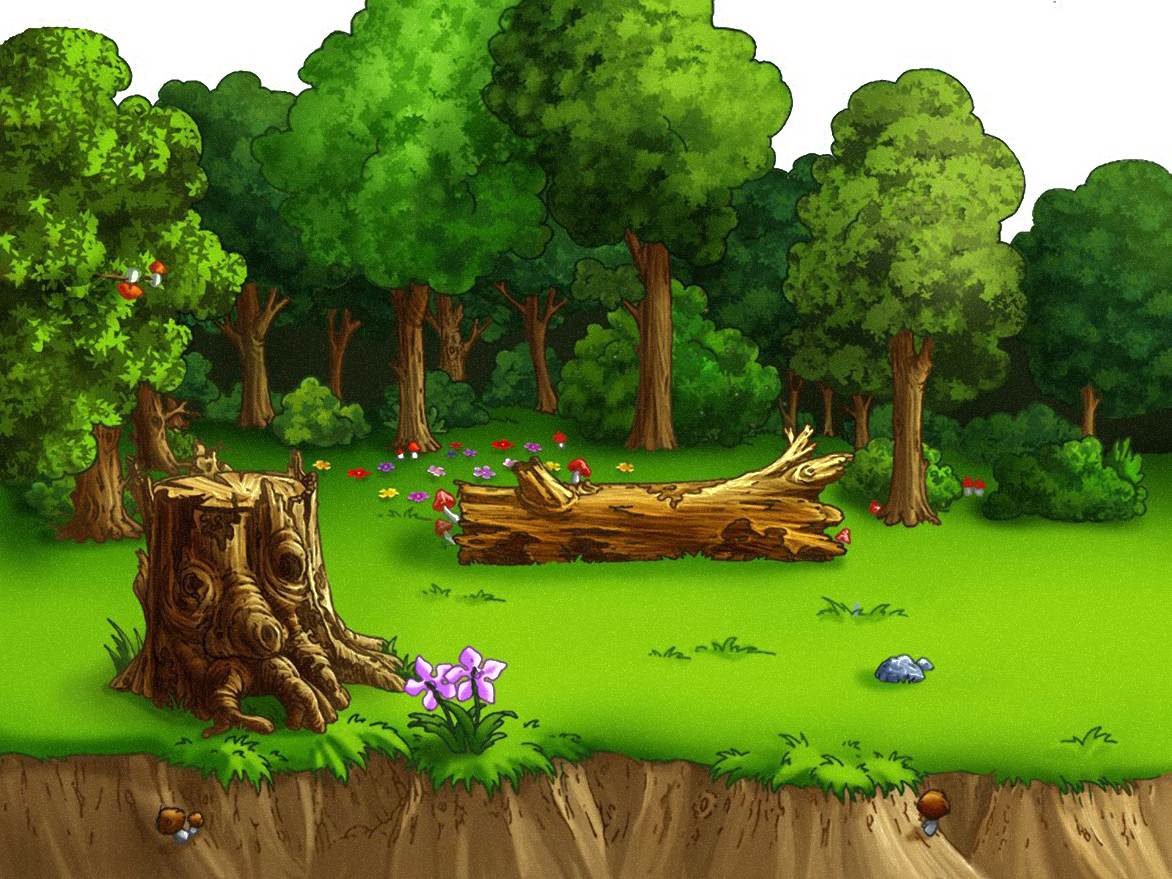 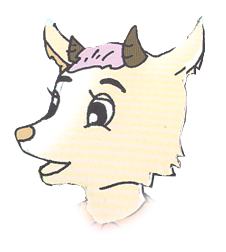 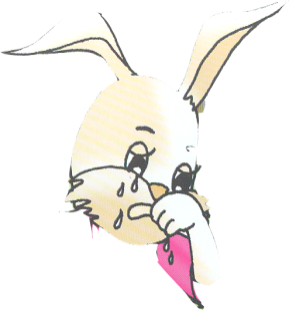 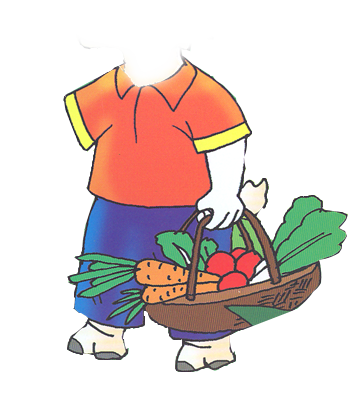 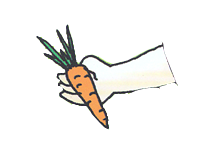 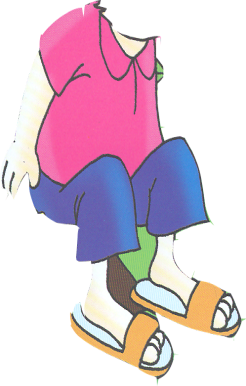 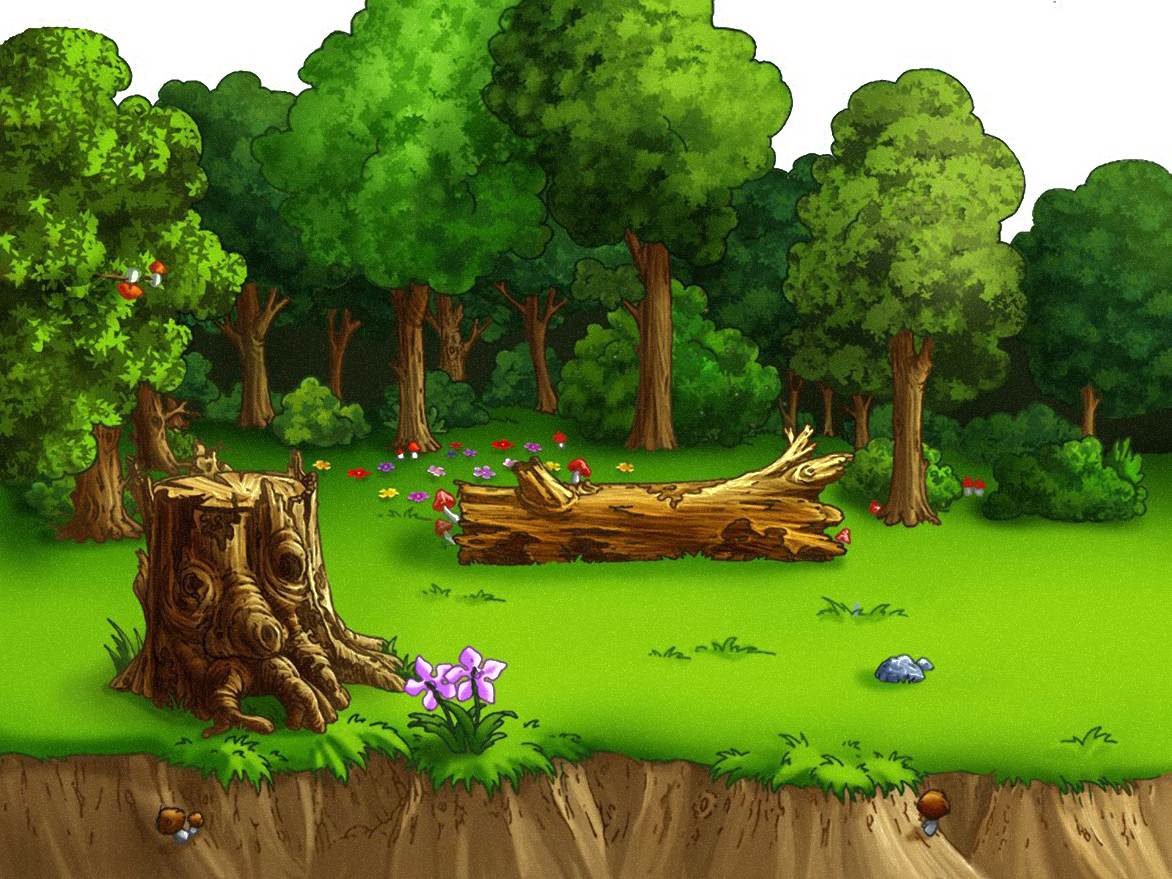 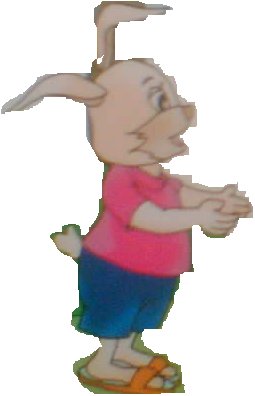 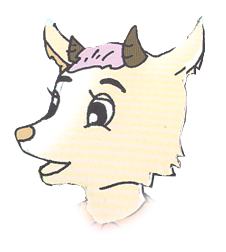 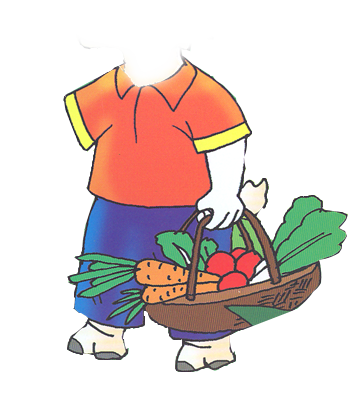 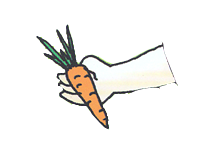 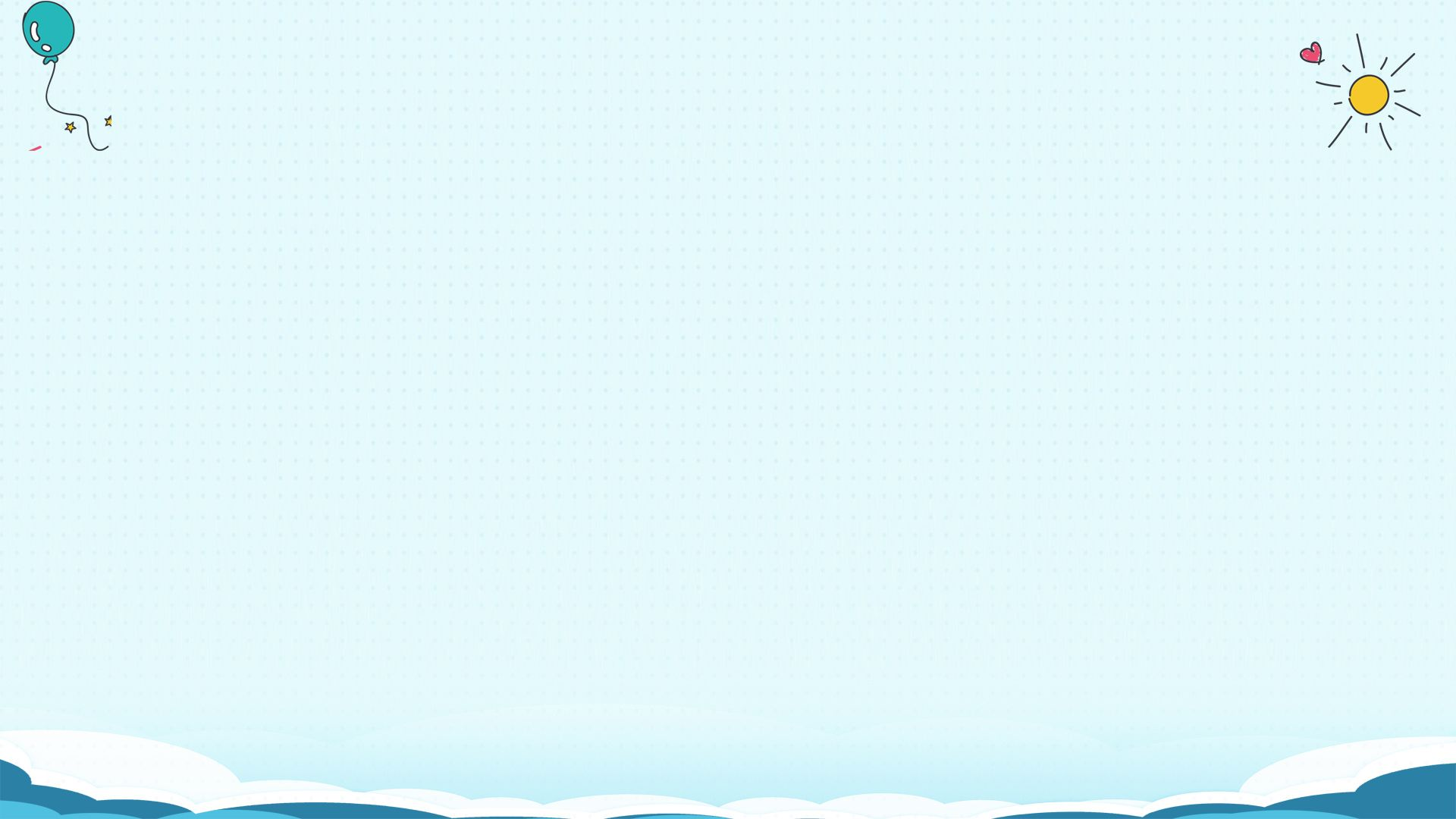 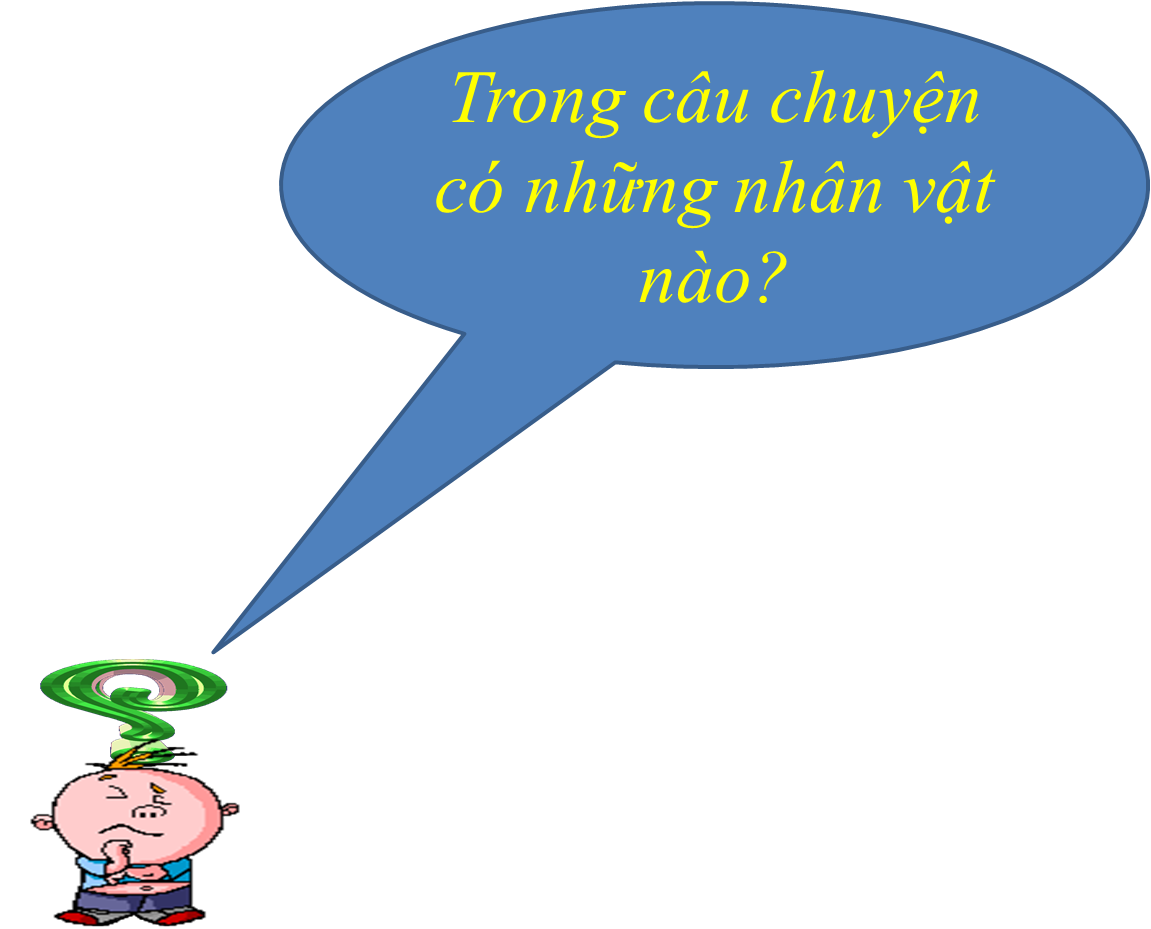 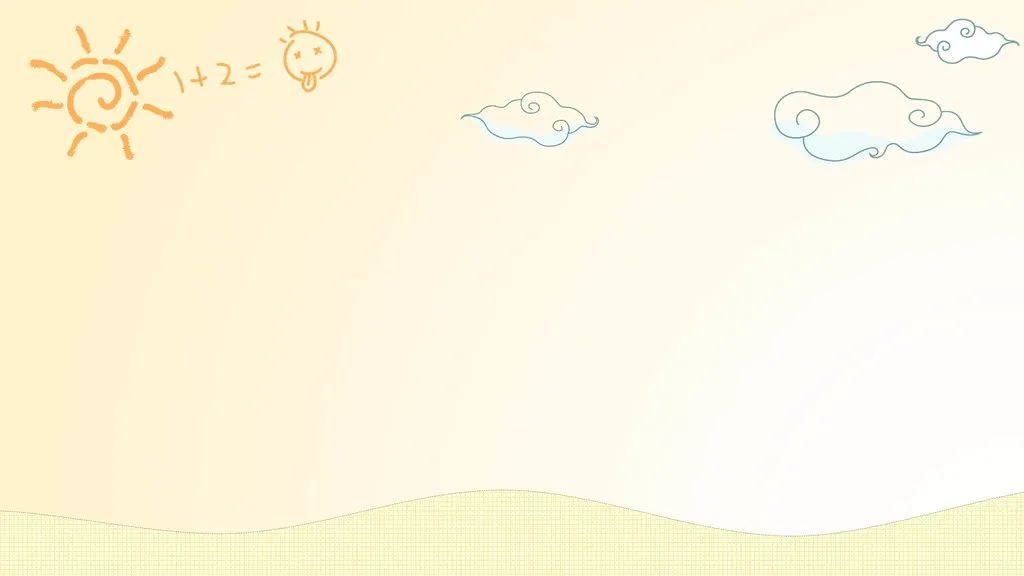 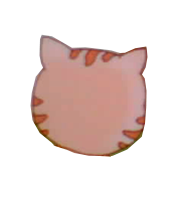 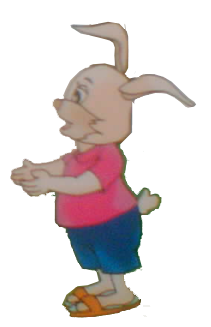 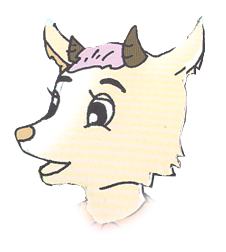 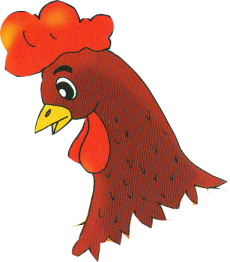 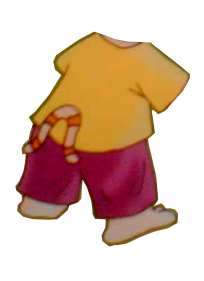 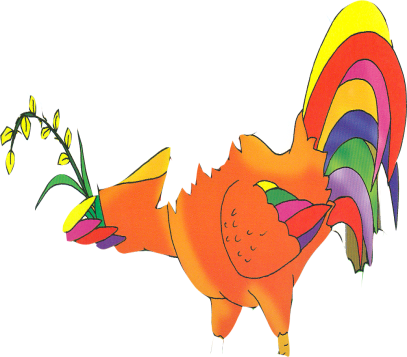 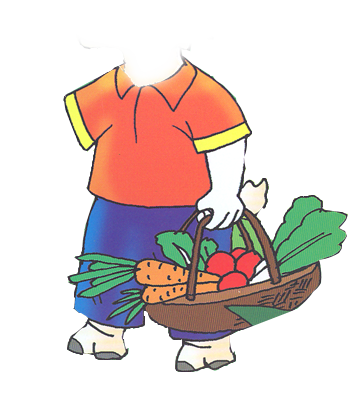 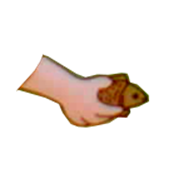 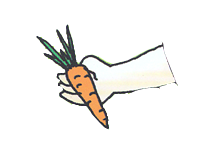 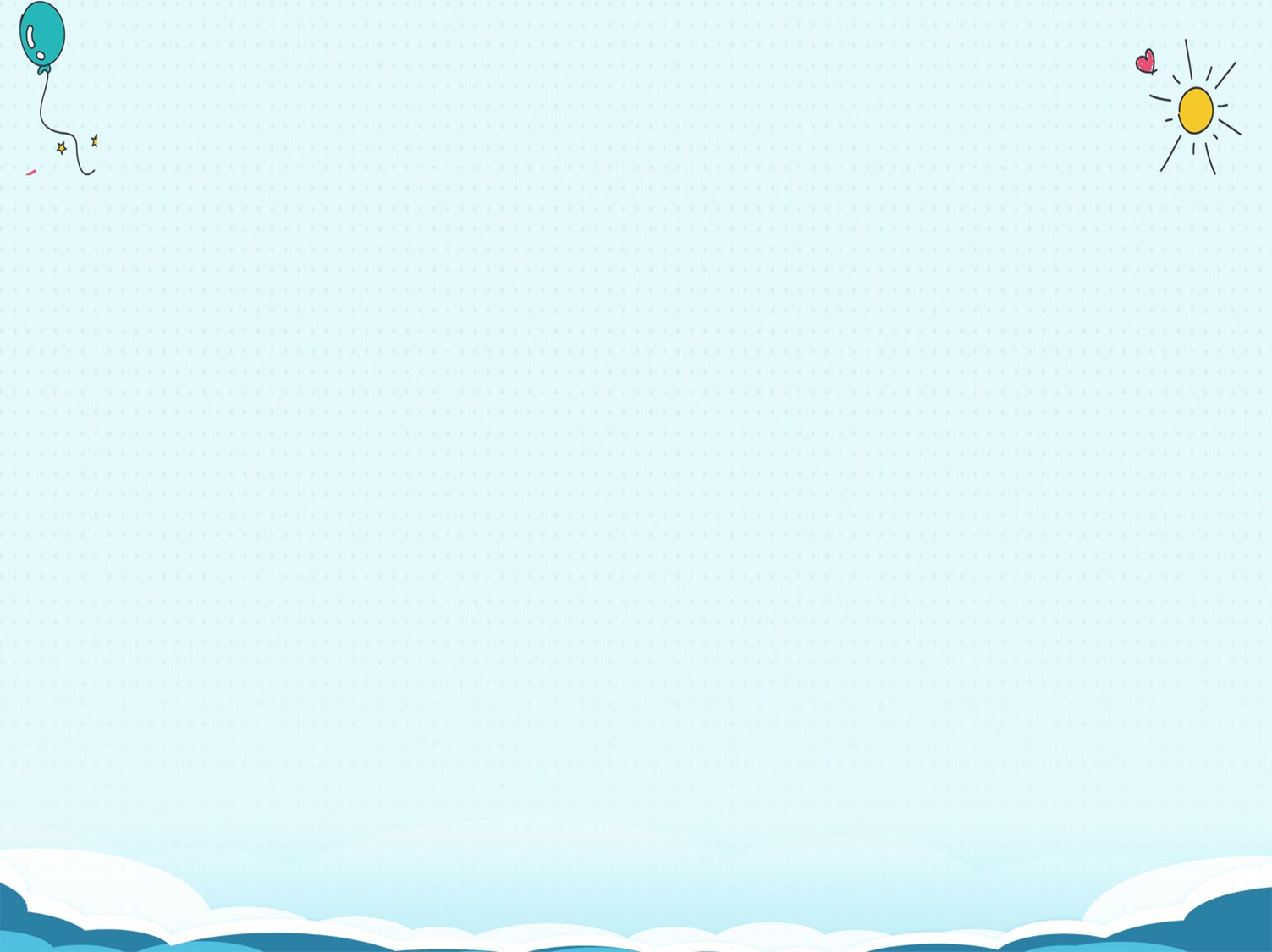 Gà trống mời thỏ con ăn gì?
Thỏ con có ăn không?
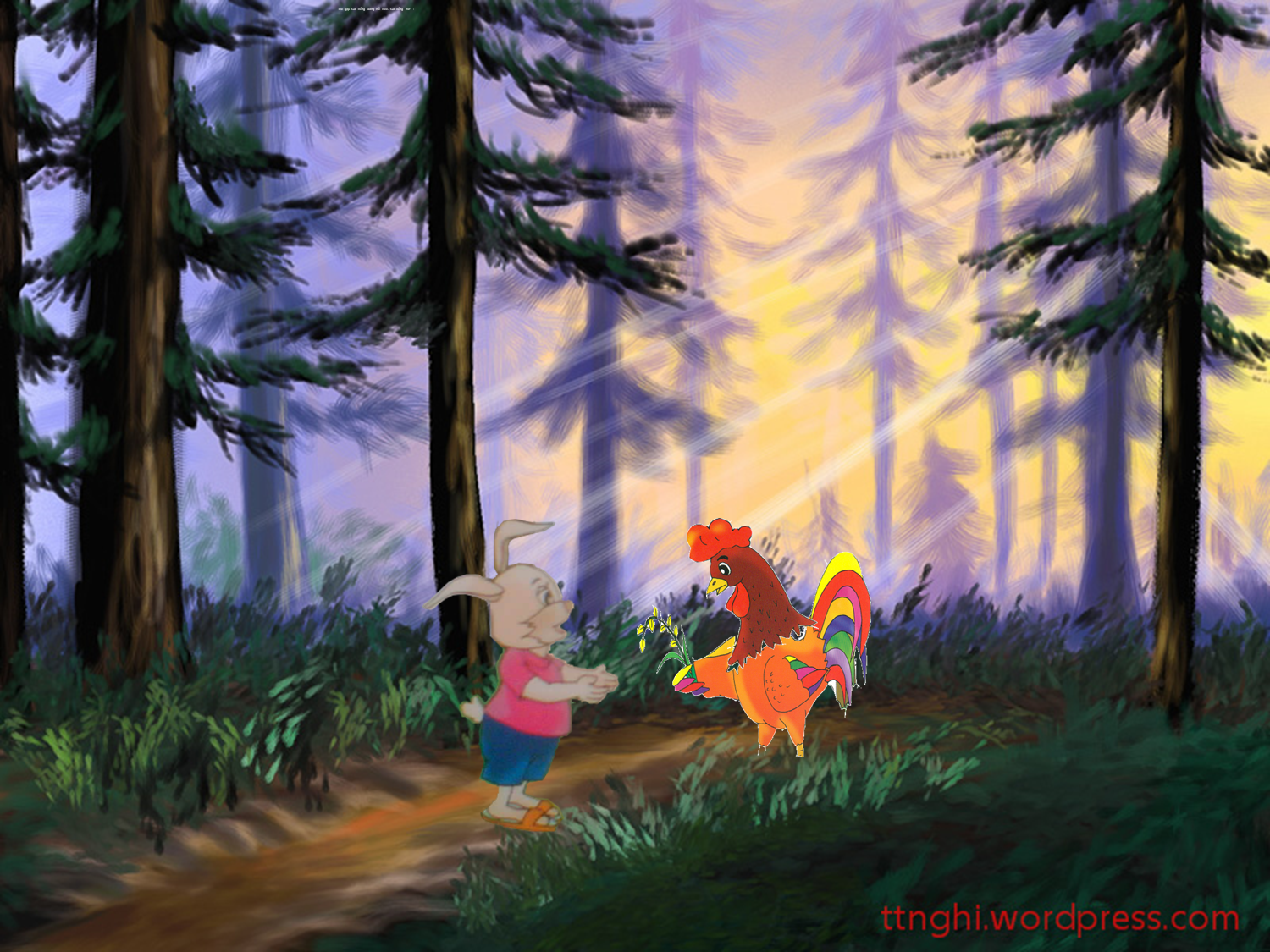 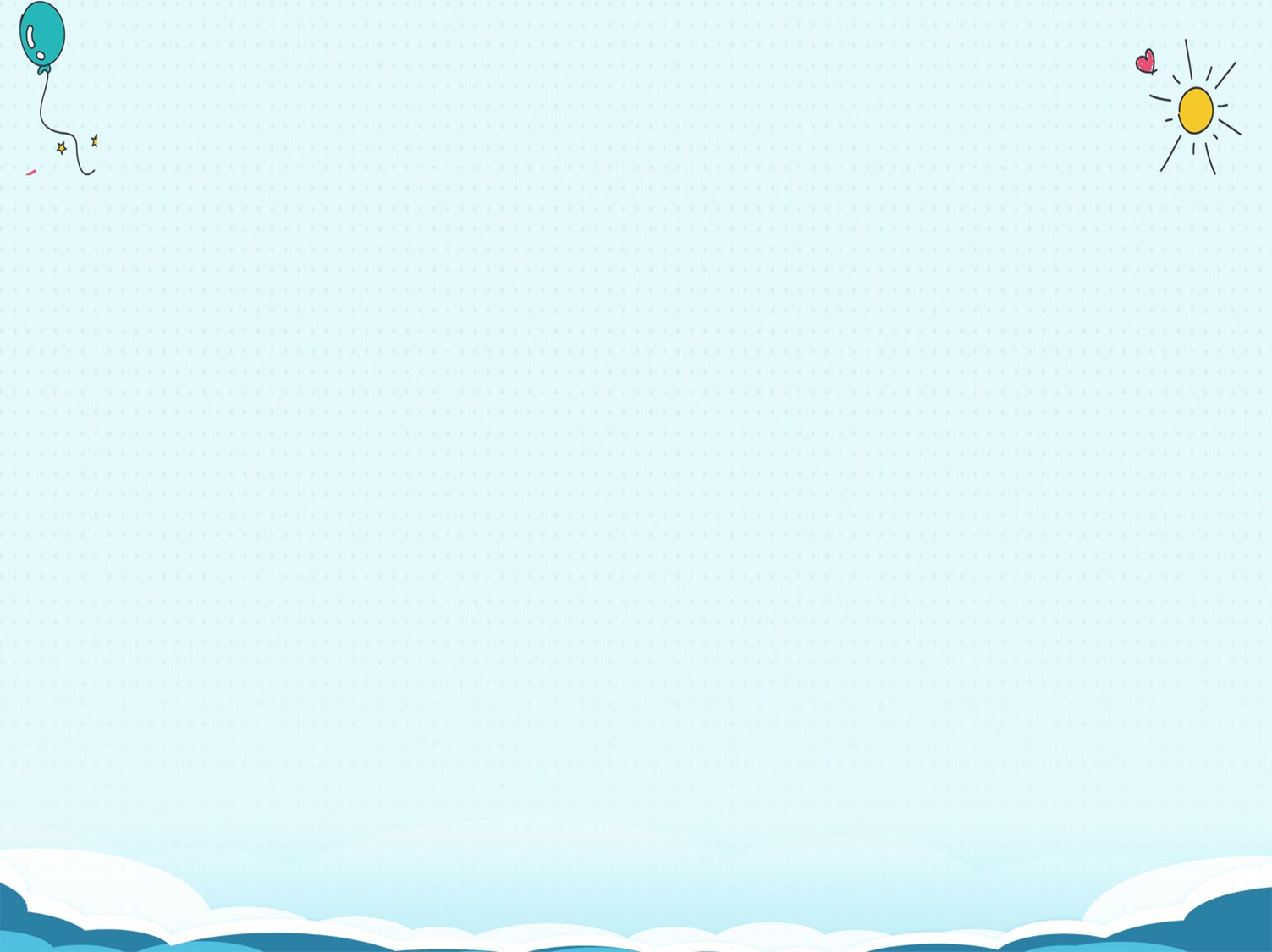 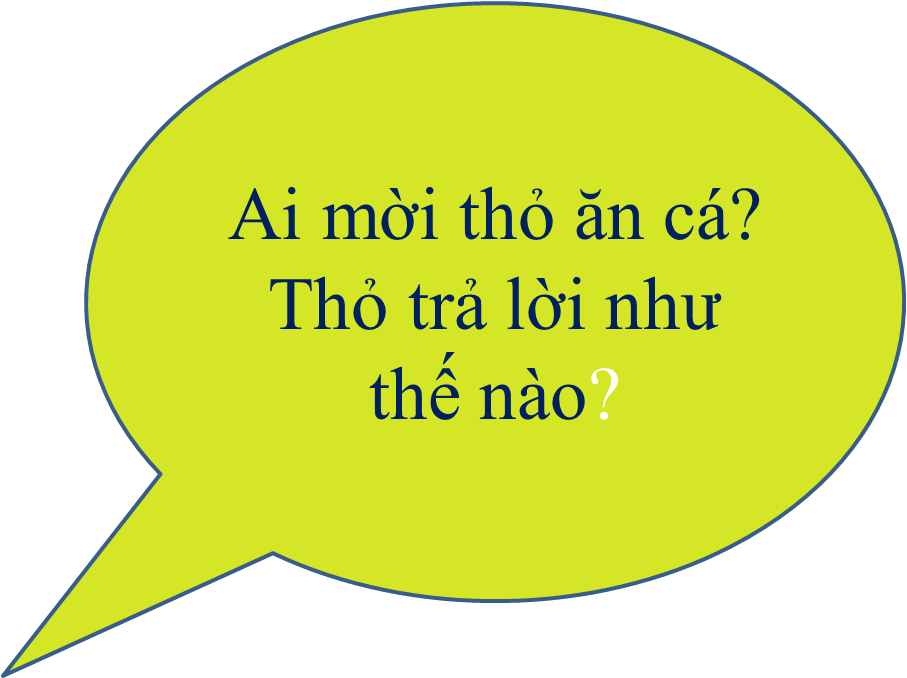 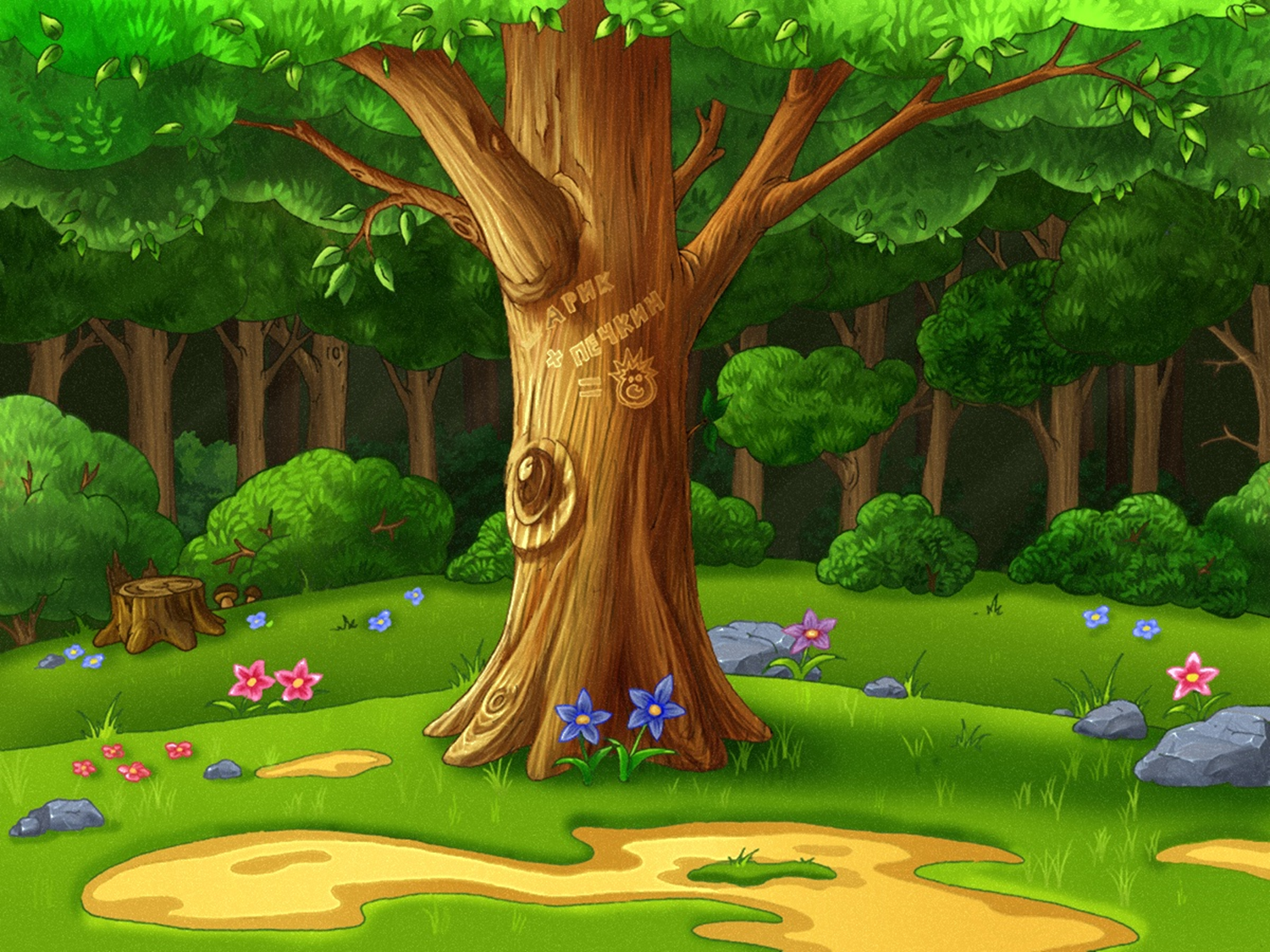 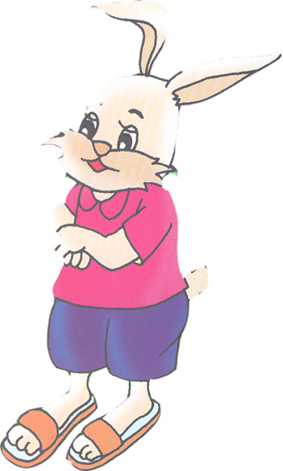 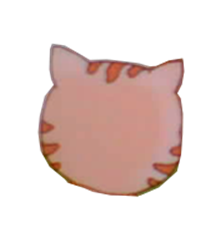 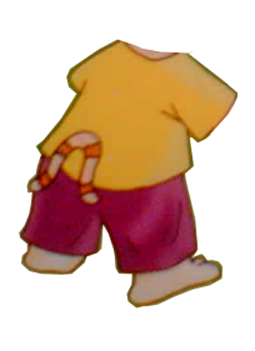 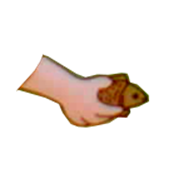 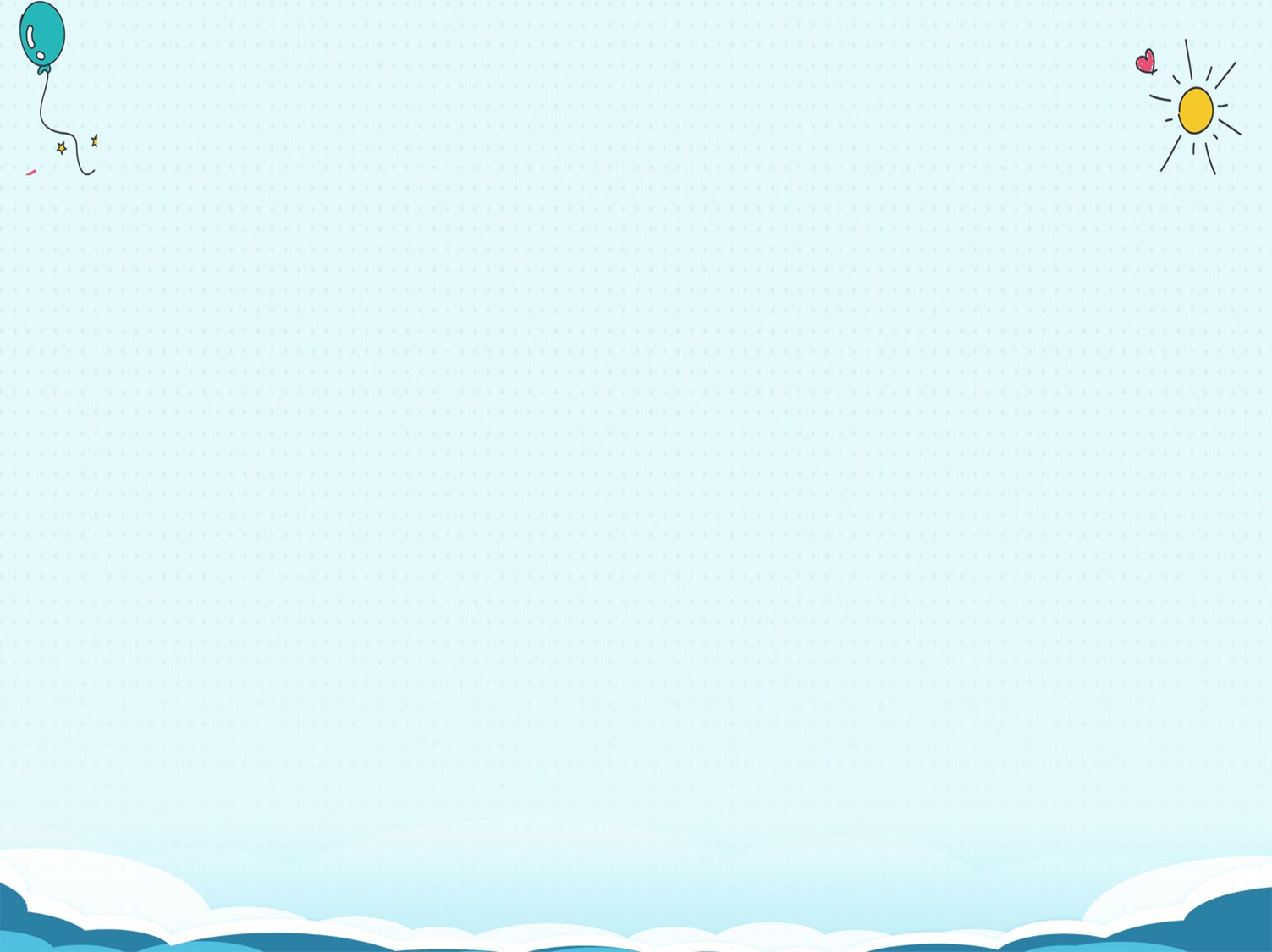 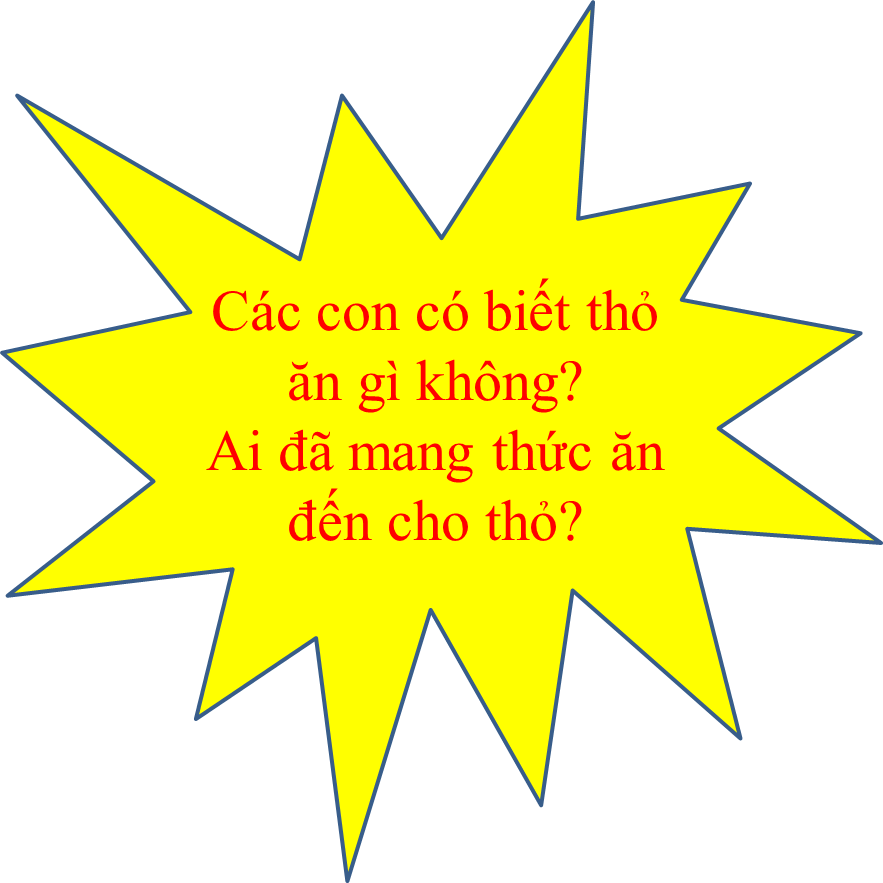 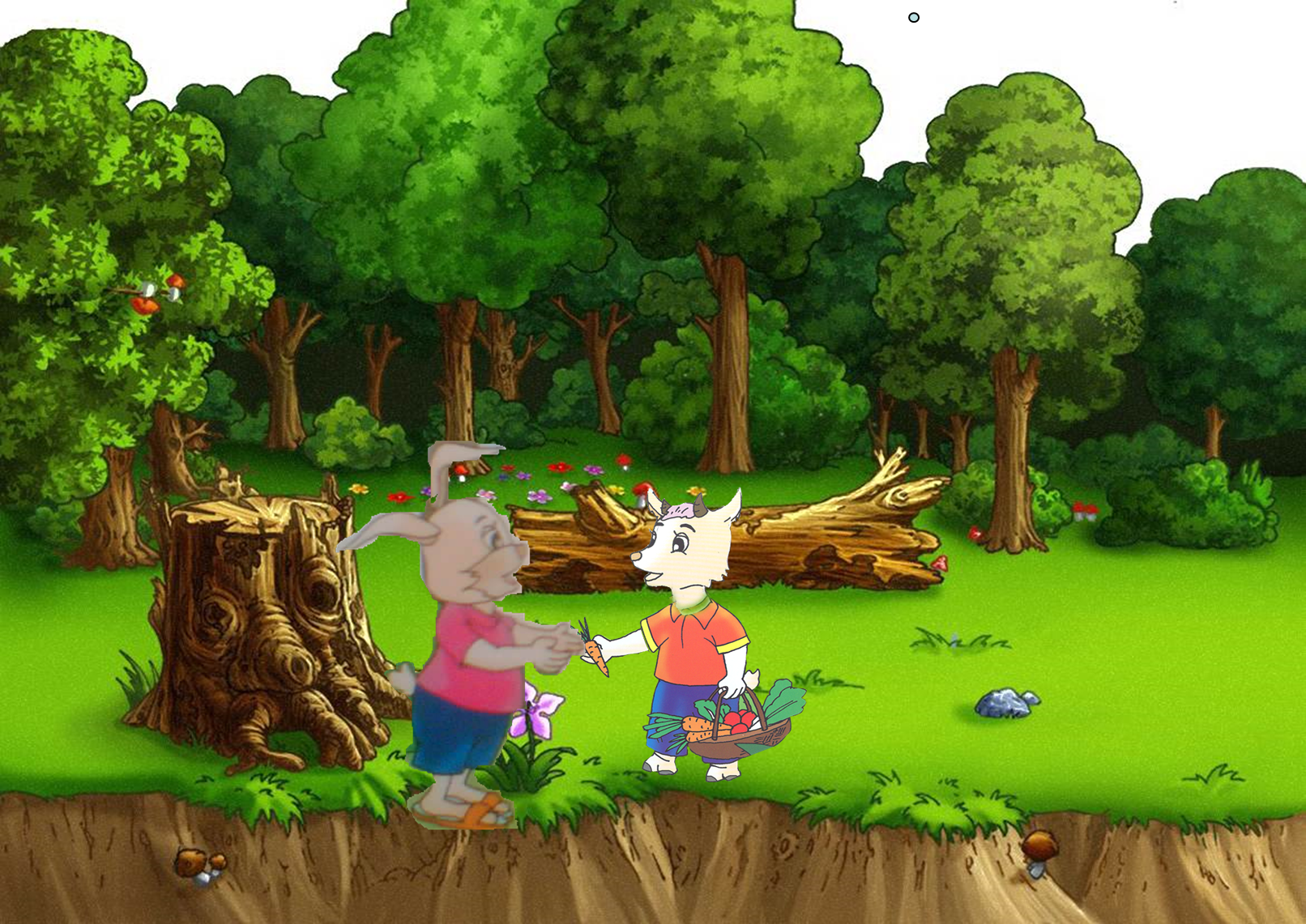